Vad ska bort?
4 historiska källmaterial
3 övningar
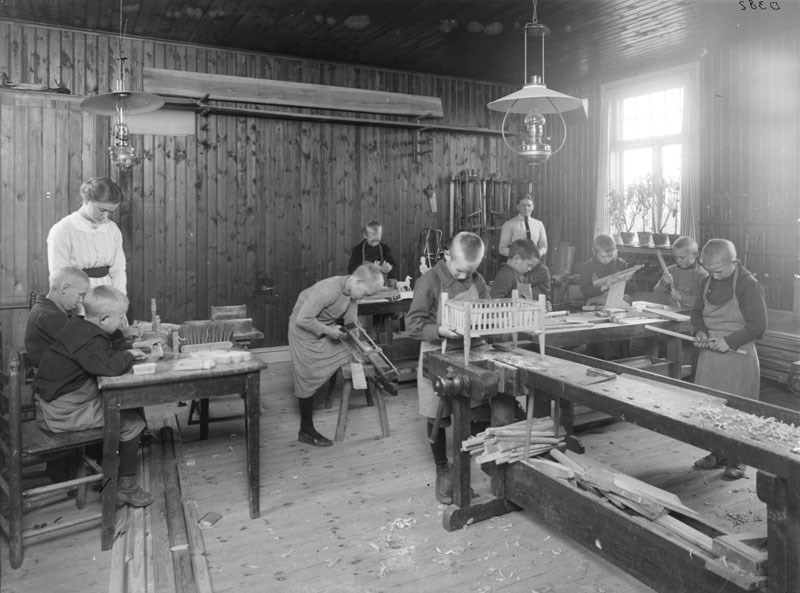 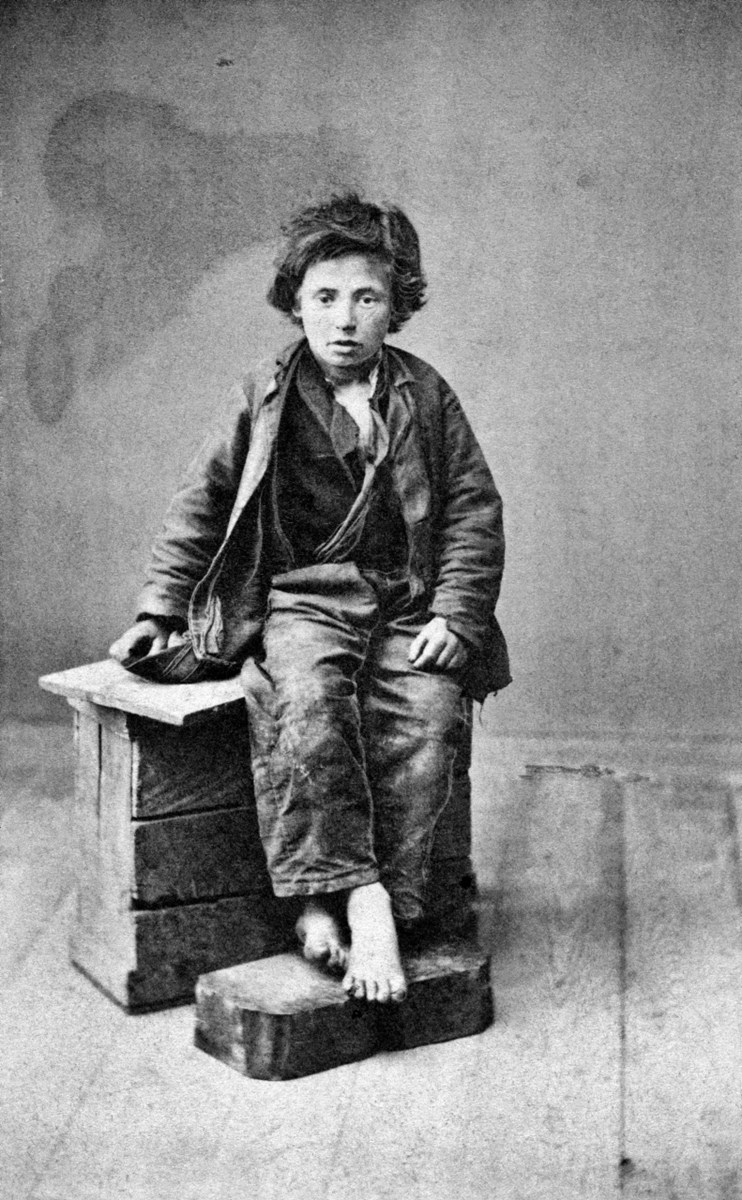 Vad ska bort?
3.
4.
2.
1.
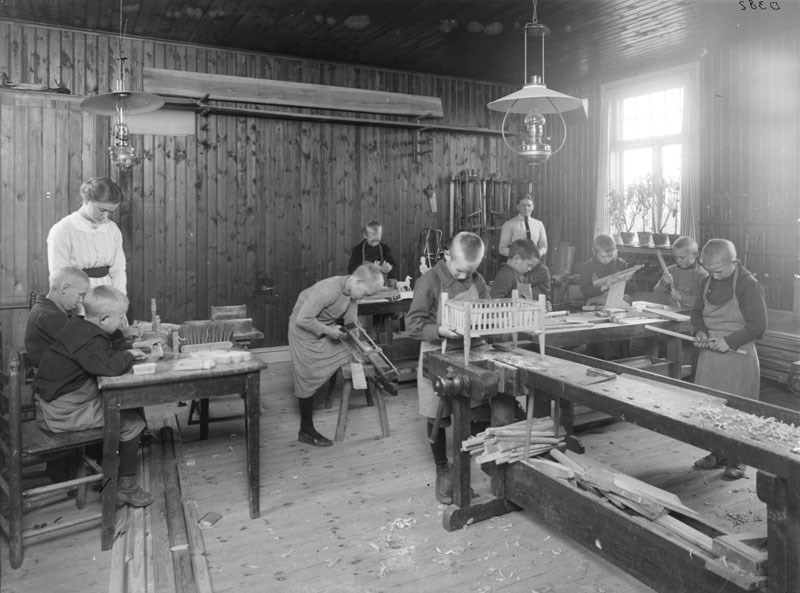 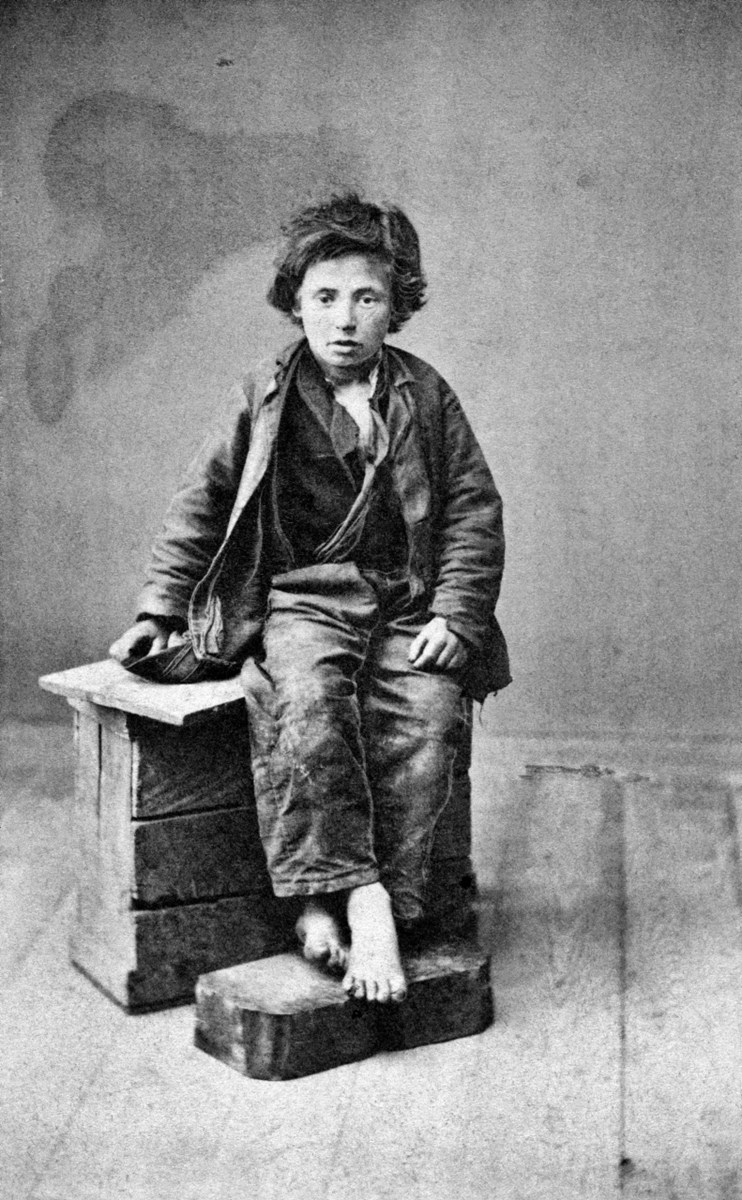 Vad säger mest?
4.
2.
1.
3.
4.
Vad kommer först?
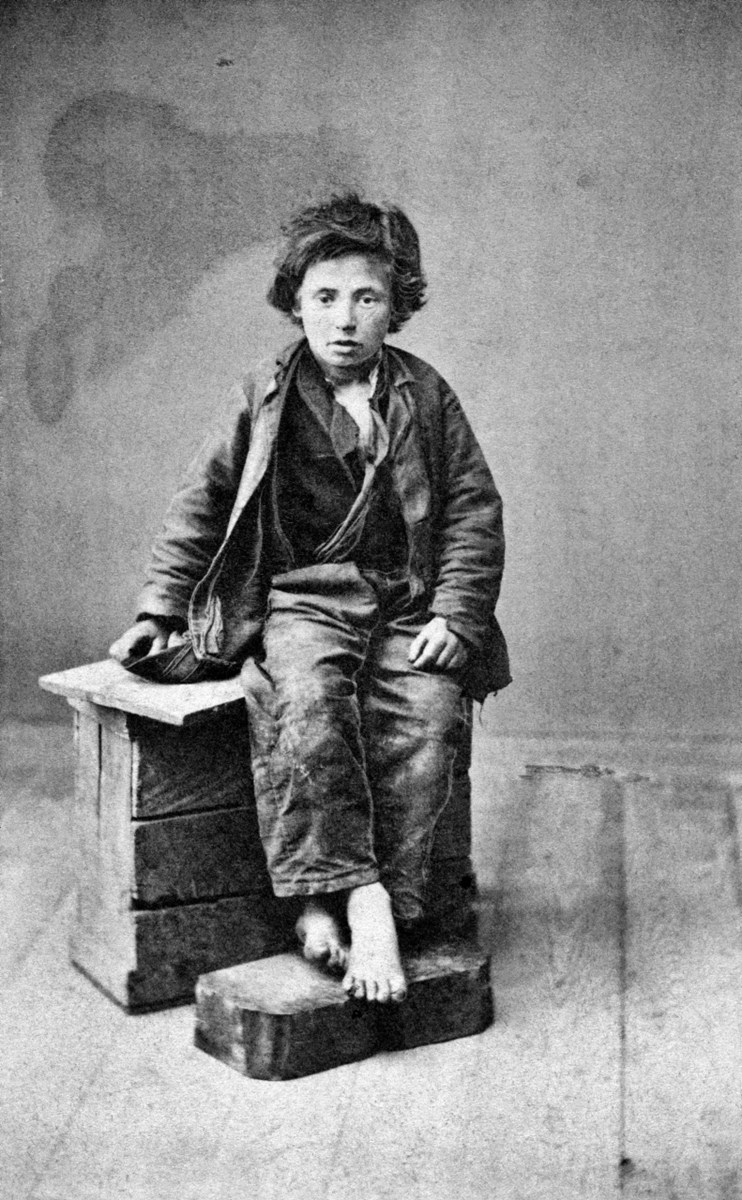 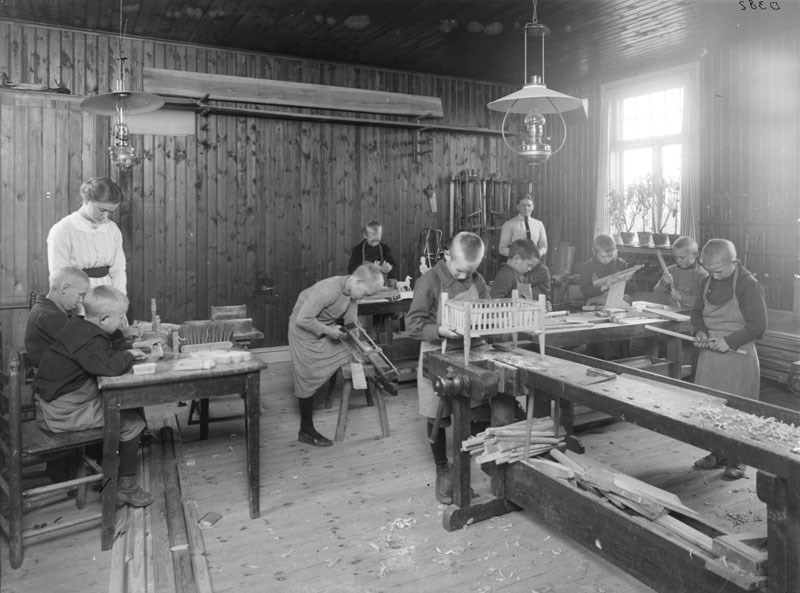 1.
2.
3.